8
INDAGINI CLINICO-STRUMENTALI CONTENUTE NEL PROTOCOLLO S.I.F.E.L.
Anamnesi foniatrica
Autovalutazione della disfonia
Valutazione percettiva della disfonia
Videolaringostroboscopia
Esame acustico della disfonia
Elettroglottografia 
Indici aerodinamici
Valutazione logopedica
VALUTAZIONE LOGOPEDICA
DEL PAZIENTE DISFONICO
- Postura
- Accordo pneumo-fono-articolatorio
Tensioni muscolari del collo, torace, addome
Manipolazione laringea “diagnostica e terapeutica”
Protocollo SIFEL 2021MANIPOLAZIONE LARINGEA
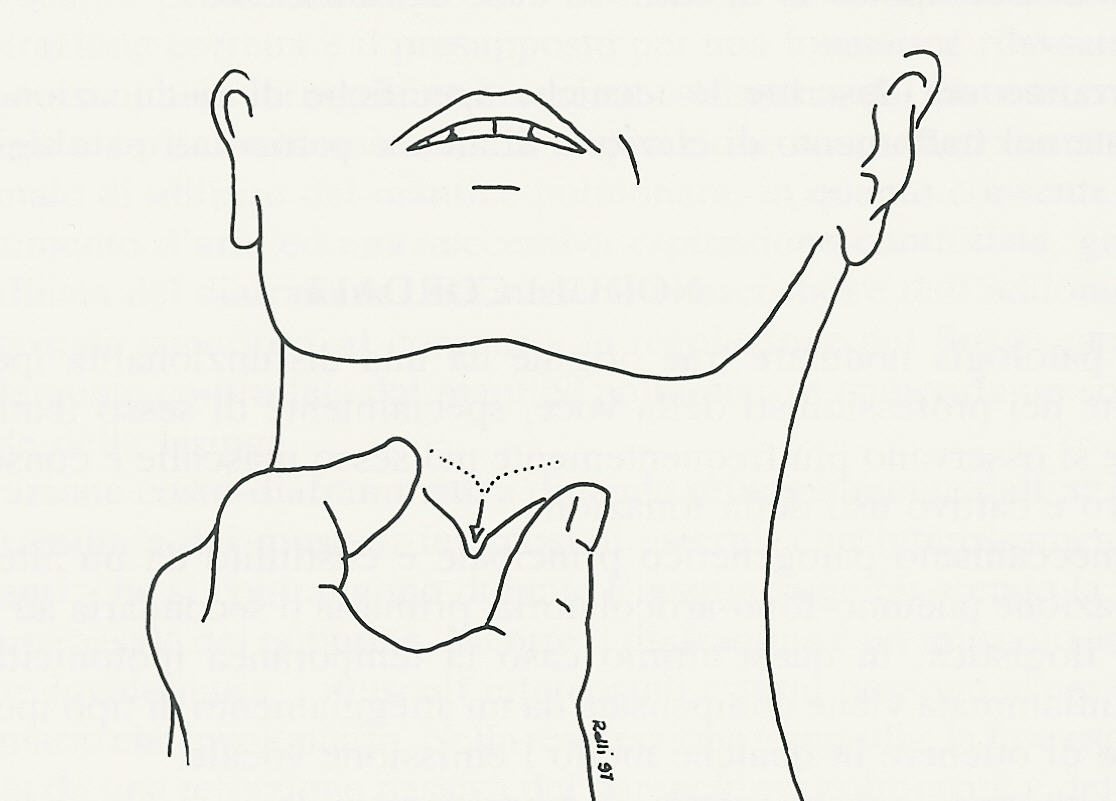 MANIPOLAZIONE LARINGEA
Manovra terapeutica
Manovra diagnostica:
affina la diagnosi foniatrica nella
definizione della “quota organica” 
e della “quota disfunzionale” nella disfonia